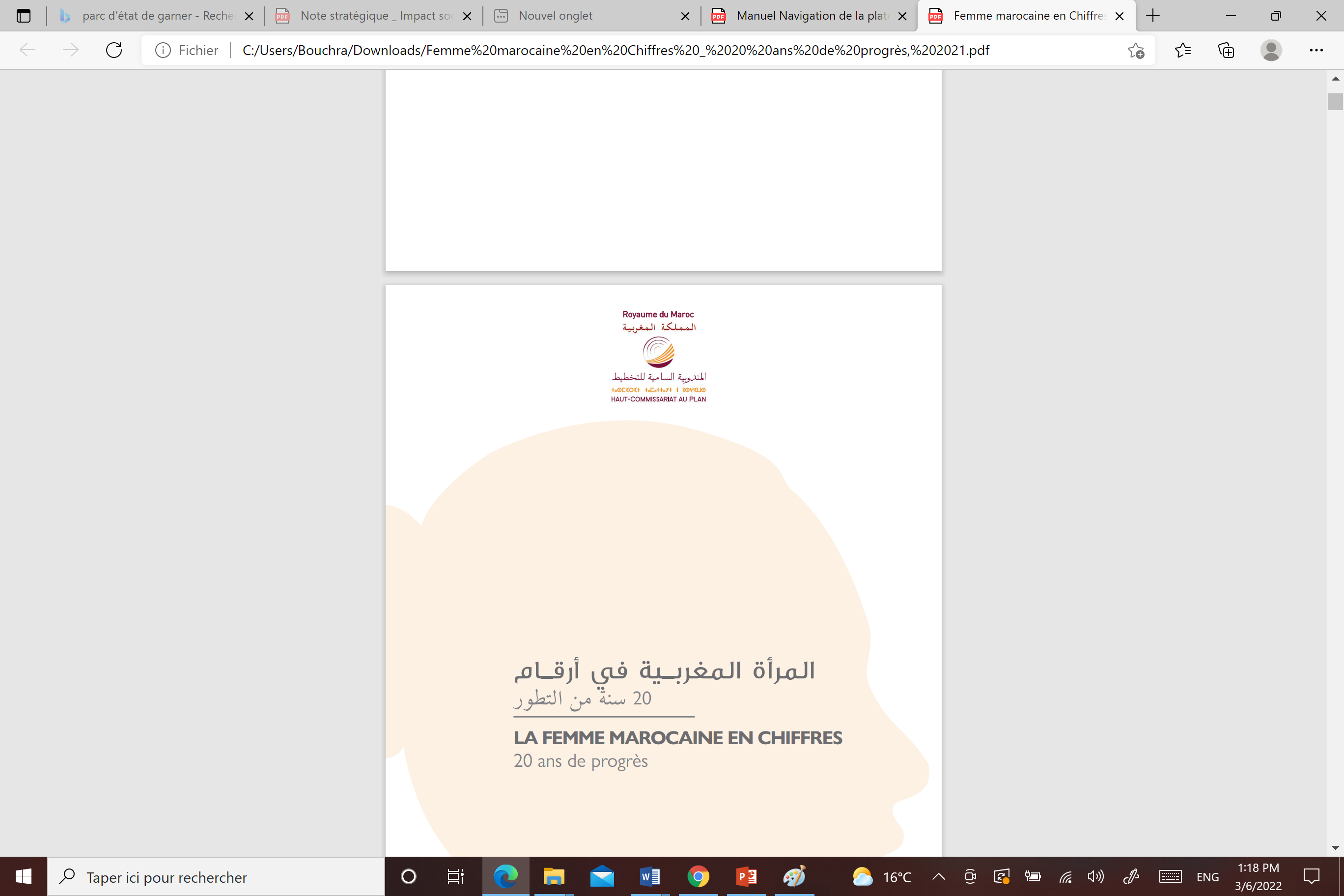 Moroccan TUS-2012main findings in 2 slides
5th Regional Workshop on Gender Statistics 
Casablanca, November 7 -11, 2023
M.TUS (main findings)
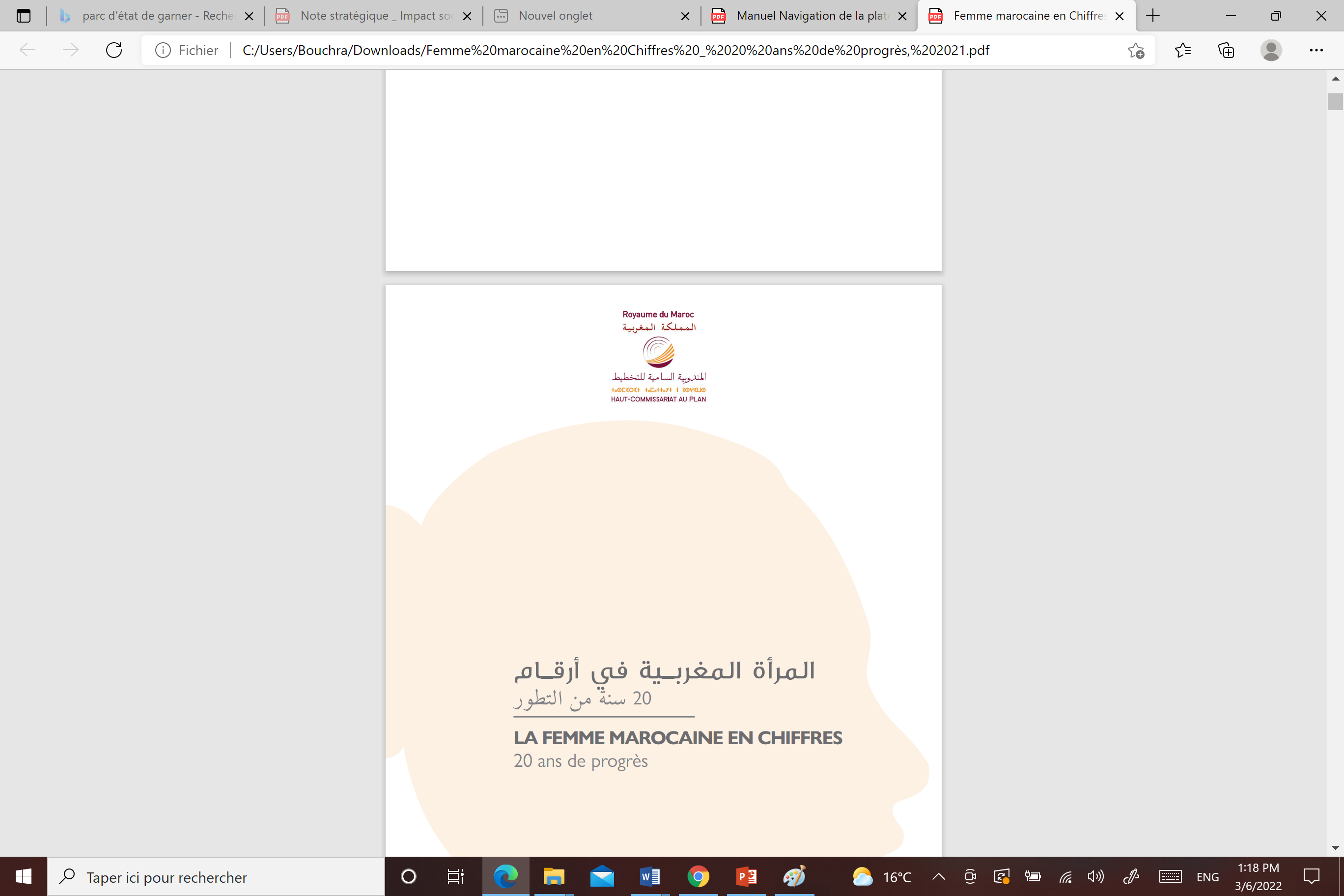 Compared to Men

Women spend 7 times more (5h) on unpaid domestic and care work. Vs.43mn
Women spend 4 times less on paid work 
95% of women contribute to unpaid domestic and care work (vs. 45 % of men)
Women : 89% of the activities are inside (Housewok and care 
Men : 75% of the activities are Outside (shopping, paying bills, administrative procedures, etc.)
Women (with children) spend more time in unpaid domestic and care work and less time in paid work.

Compared to boys

Girls spend 4 times more on unpaid domestic and care work and 1.5 time less in paid work.
Unpaid care and domestic work

21% of women’s time is spent in unpaid care and domestic work 
Proportion is higher for rural women, employed women and women aged 25 - 44; 
workload (paid + unpaid)
6h21mn per day for women (6h08mn for men) 
79% of women workload is unpaid care & domestic work  
88% of men workload is paid  work
% time spent in unpaid domestic work
5th RWGS- Casablanca, 7-11 November 2023
2
M.TUS (main findings)
Participation rate (%) to unpaid domestic and care work
(% time sapent in unpaid domestic 
and care work
(% time sapent in unpaid  care work
Participation rate (%) to unpaid care work
3
Questions ?!
Thank you…
Bouchra Bouziani
Head of social statistics
b.bouziani@hcp.ma
5th RWGS- Casablanca, 7-11 November 2023
4